Govt digvijay autonomous p.g .college rajnandgaon Seminar  Presentation  on Male GametophyteSUBMITTED TO DEPARTMENT OF BOTANY
Guided By				Presented By 
SHASHI KAMAL  
DEPARTMENT OF BOTANY                               M.Sc SECOND SEMESTER
Male GametophyteContent :-
Introduction 
History 
Anther
Structure of anther 
Tapetum
Structure of Tapetum
Function of Tapetum
Development of Anther
Successive type & Simultaneous Type
Structure of Pollen Grain
Structure of Microspore
Dehiscence of Anther
Structure of Dehiscence of Anther
Development of Male Gametophyte
Reference
Introduction :-
When we study about the structure of the flower . Than we know that stamen and carpel are important part of the flower .
Through this part reproduction with process take place .
Stamen is more up part two part anther and filament .
Filament support anther to attached with flower .
Formation of male gametes take place by the process of anther male gameto-genesis .
History :-
First time scientist Gerew considers . Stamen as the male reproduction organ given important to pollengrain .
Anther :-
Anther is male reproductive organ are the flower , apical fertile part of the stamen .
It consist two or more than two microsporangia which is known as pollensacs .
In contain pollengrain .
Normally anther is tetrasporangiate , but some plant is bisporangiate anther .
The wall of mature anther is known up as four layer  :- 
Epidermis 
Endothecium 
Middle layer
Tapetum
Structure of Anther :-
Tapetum :-
Tapetum is the innermost layer of anther walls, and it completely surrounds the sporogenous tissue.
This is the nutrient level. 
For example :- Apple & Animone.
Tapetum is devided into 2 parts depending on the nature and functionality.
1. Plasmodial Tapetum  Example – Tradescantia, Typha.
2. Glandular Tapetum Example – Higher monocots & many dicots.
Structure of Tepetum :-
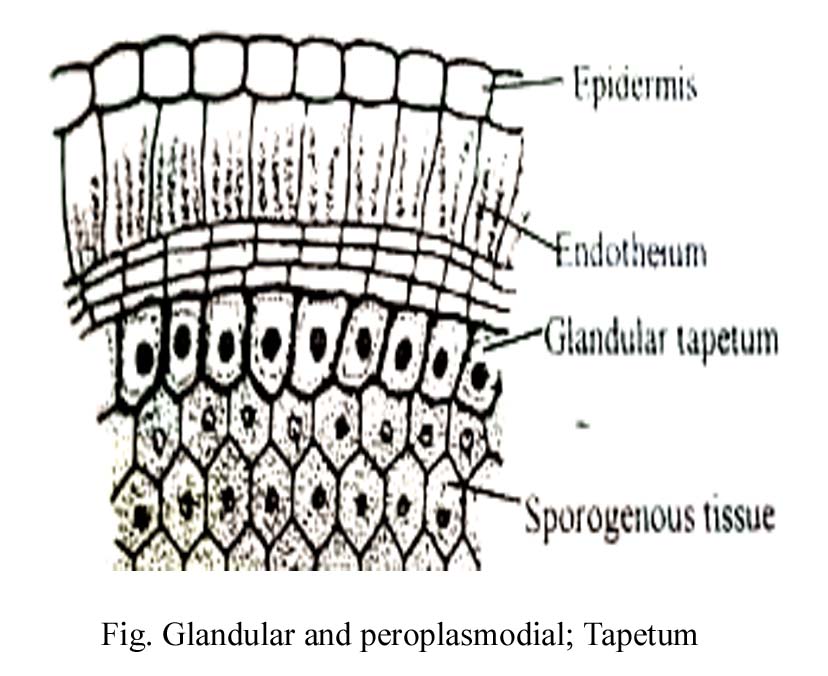 Function of Tepetum :-
Development of Anther :-
Successive type & Sumultaneous Type :-
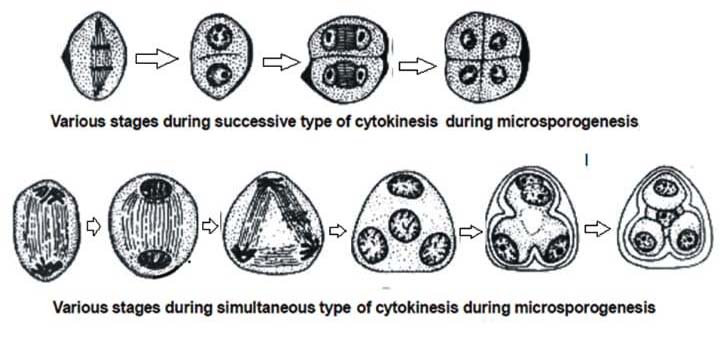 Structure of Pollen Grain :-
Pollengrain considers on the first cell of the male gametophyte generation .
Study it pollengrain process of known as palynology .
The cradit of the structural study of the pollengrain is given to kolreater , erdhman is known  as the father of the palynology .
The shape and size of the pollengrain are different types of spesics . But normally it is in ovad shaped . 
The wall is the pollengrain of divid into two  layers in which outer wall ,is known as exine , and inner wall is known as intine .
Which is rare up pectose and cellulose .
Structure of Microspore :-
Dehiscence of Anther :-
Firstly middle layer and tapetum distryed .
Due to which in anther wall only epidermis and endothecium remain .
Normally it is because of development of dehiscence longitudinal slits .
In some plants it is allso because of the development of dehiscence terminal slits or pores .
Loss of water take place during the maturity of endothecium and the outer wall of the cell get compact .
As a result there is stress in stomium , in this way by dehiscence pollengrain become free .
Structure of Dehiscence of Anther :-
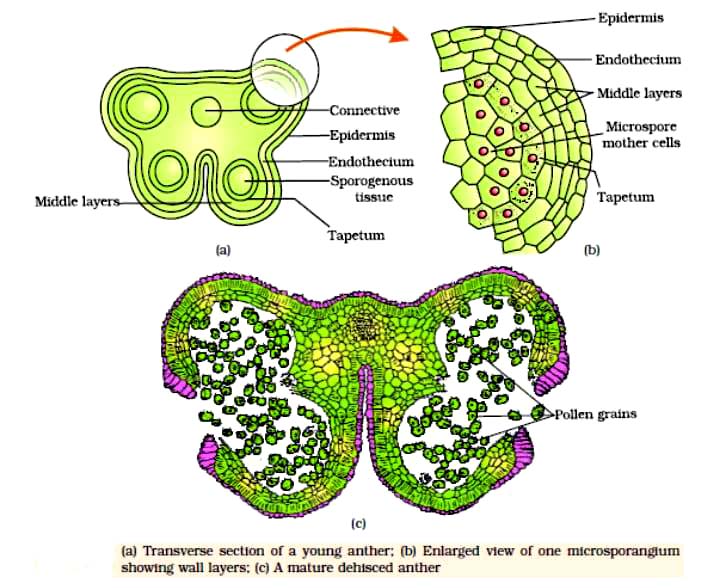 Development of Male Gemetophyte :-
Reference :-
S.S. BHOJWANI,  THE EMBRYOLOGY OF ANGIOSPERM ,S.P.BHATNAGAR,
 THE EMBRYOLOGY OF ANGIOSPERM,
Dr. B.P. PANDEY 	– TAXONOMY, ANATOMY, EMBRYOLOGY AND 				   ECONOMIC BOTANY. 
				(Adition “1981” Reprints “1985”)
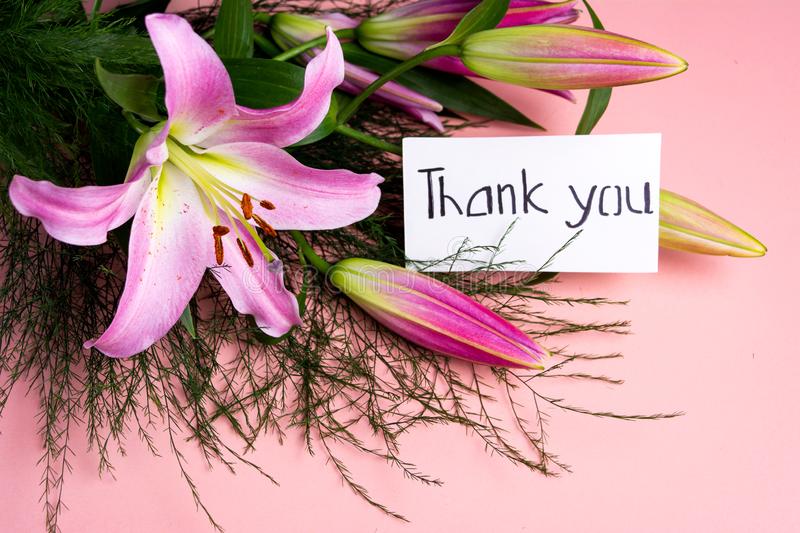